Beyond Diversity to Inclusion
August 1st Webinar
Presented by TSNE MissionWorks
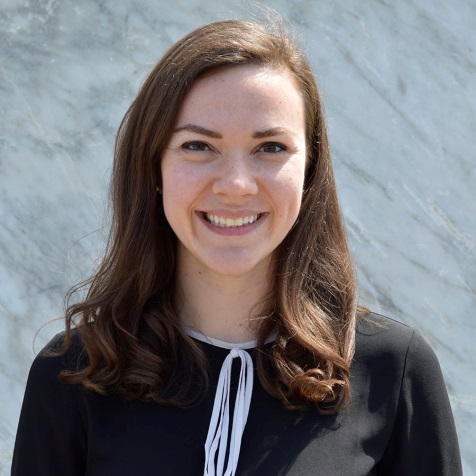 Thanks for joining us! A few instructions before we begin:

You may join the audio by selecting the radio button for either “Telephone” or “Mic & Speakers.” If you are using telephone, please dial in with the conference line and audio pin provided.

If you are having any technical issues, please let us know in the chat box.

We will have time for Q&A. Please enter your questions in the chat box at any time.

This webinar is being recorded, and we will distribute the recording after the webinar.
Marta Hodgkins-Sumner
Director of Membership and Programs
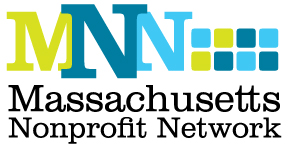 www.massnonprofitnet.org
TSNE MissionWorks provides information and services to build the knowledge, power, and effectiveness of individuals, organizations, and groups that engage people in community and public life. The ultimate intention of our work is to create a more just and democratic society.

Trina Jackson, Community Engagement Manager, has nearly 20 years of community-based experience as an organizer, facilitator, and strategist in the social justice movement.
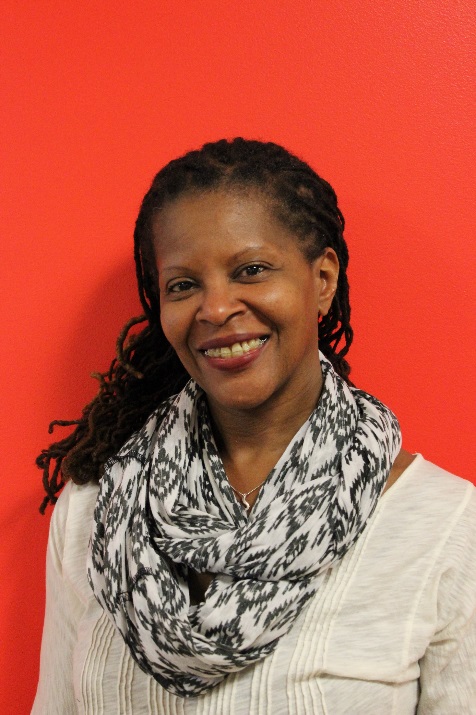 Goals and Objectives
Understand common language in Diversity, Equity and Inclusion (DEI) work
Increased awareness of the ways racism pervades our society and organizations
Better understanding of how “inclusion” is different from “diversity”
Identify some steps for Inclusion work
A Basic Assumption
In this webinar, we begin with the assumption that racism and white privilege are real and pervasive in US culture.
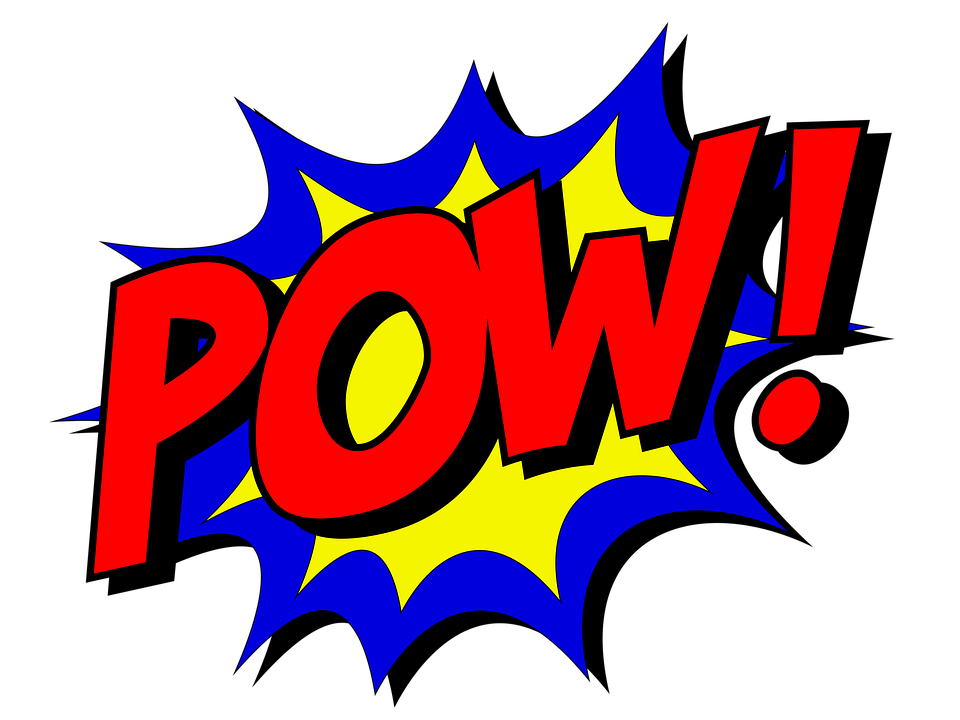 [Speaker Notes: Very important to start with this statement for our webinar.]
Ideological
The Four Levels of Racism
Institutional
Norms and beliefs about what is good, right or beautiful.
Interpersonal
Internalized
Control of resources and power, laws and policies
What we do, our 
interactions with others
Believing and acting out oppressive stereotypes about themselves and their group.
[Speaker Notes: Here is our analysis on the basic assumption we just shared,
How racism manifest within U.S. society
Review the different levels
Give examples for each level]
Common Language
Diversity
Inclusion
[Speaker Notes: With that understanding of how racism manifest within US society,
We want to review some common language for the terms we use to 
Describe this webinar. 
The terms are used interchangeable, but they are different.]
Diversity
Individual  
Representational 
Transactional
Diversity
[Speaker Notes: Here’s some examples and ways we can think about diversity.

Each individual is unique and groups of individuals reflect multiple 
dimensions of difference. 
Valuing diversity means embracing and celebrating the rich 
dimensions of difference that exist in groups.]
Diversity-focused questions
How can we attract a more “diverse” pool of  candidates?
Number of outreach and recruitment activities (door knocking, house meetings, phone calls).
Number of leaders participating on committees, boards, and other leadership positions.
Inclusion
Collective 
Way of being 
Transformational
[Speaker Notes: Not everything
that counts
can be
counted, and
not everything
that can
be counted
counts. 

Albert Einstein]
Inclusion
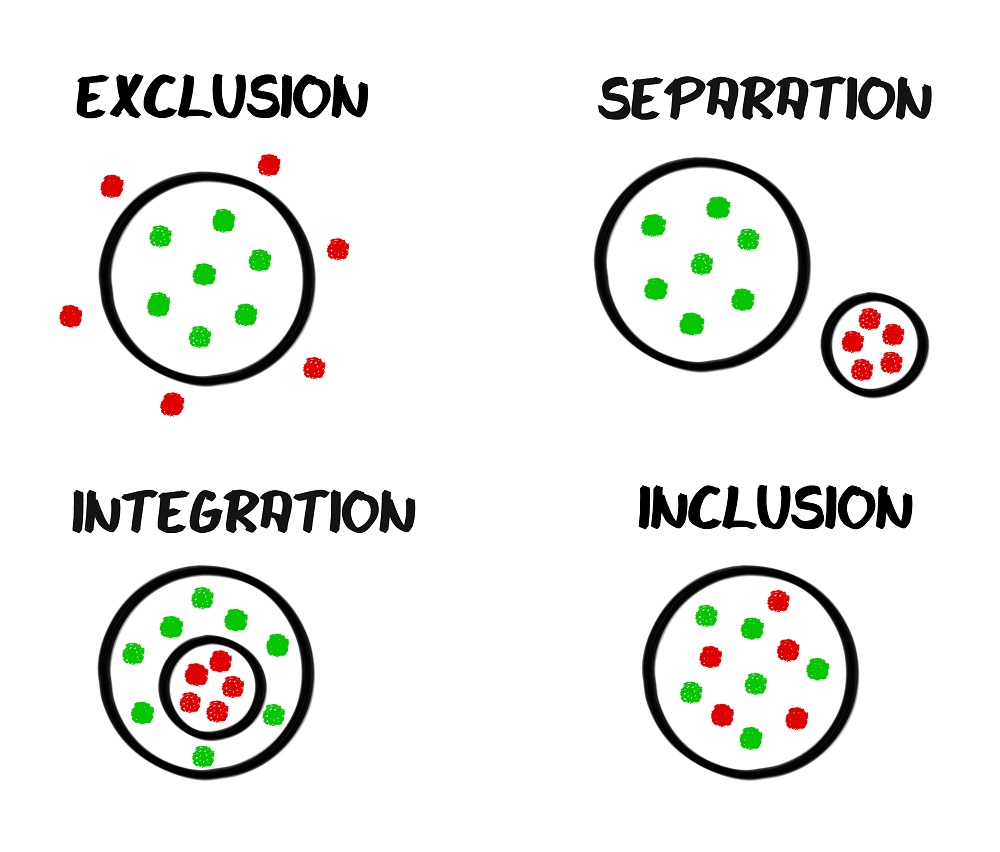 Inclusion-focused questions
What barriers stand in the way of people with marginalized identities feeling a sense of welcome and belonging? What is their experience?
What don’t we realize about what we’re doing that negatively impacts more racially diverse teams?
What type of organizational culture do we want to create?
How are we prepared to deal with resistance?
Diversity is being invited to the party. Inclusion is being asked to dance.
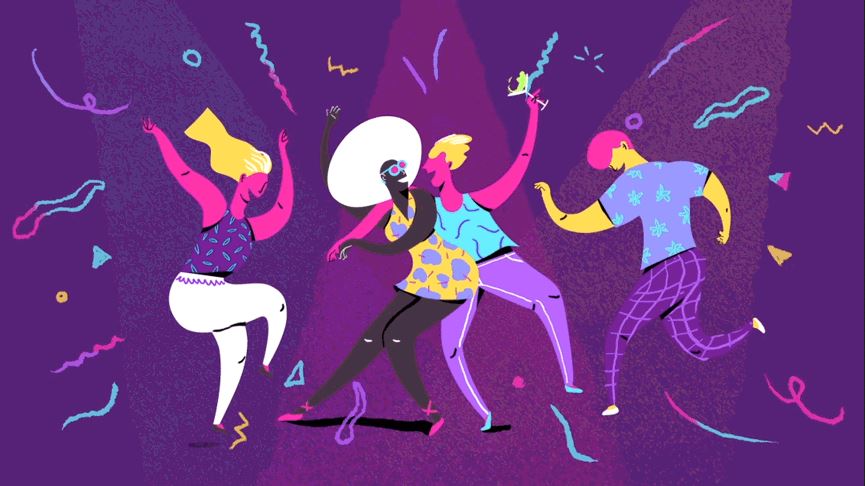 Organizational Culture
The ways an organization conducts its work, treats staff, and the wider community.
How much freedom is allowed in decision making, in developing new ideas, or in personal expression.
How power and information flows through its hierarchy. 
How committed staff are towards collective objectives.
Dominant Culture
Most powerful group in society.
Receives the most support from major institutions and constitutes the major belief system.
Social institutions in the society perpetuate the dominant culture and give it a degree of legitimacy that is not shared by other cultures.
White Supremacy
White supremacy is a historically based, institutionally perpetuated system of exploitation and oppression of continents, nations and peoples of color by white peoples and nations of the European continent; for the purpose of maintaining and defending a system of wealth, power and privilege.
[Speaker Notes: What do we mean  by white supremacy culture?]
White Supremacy Culture within organizations
Perfectionism
Sense of Urgency
Defensiveness
Quantity over Quality
Worship of the Written Word
Only one right way
Paternalism
Either/Or Thinking
Power Hoarding
Fear of Open Conflict 
Individualism
Progress = Bigger, More
Objectivity 
Rights to Comfort
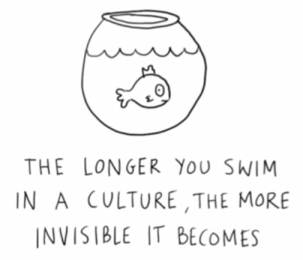 [Speaker Notes: In the work of addressing racism and the building inclusive organizations to 
dismantle Racism within our organizations, it’s helpful to look at white 
supremacy culture.
Here are some elements of that.]
Iceberg Model
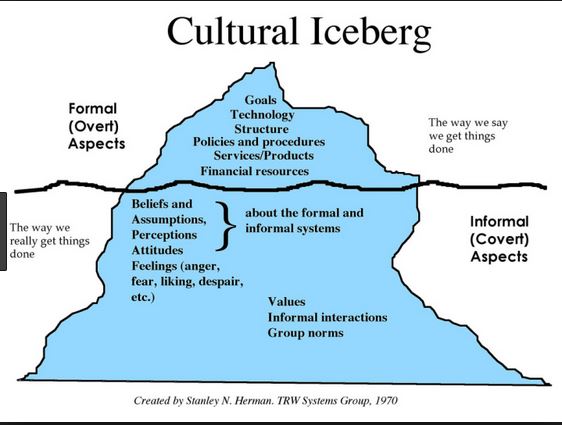 Culture > Strategy
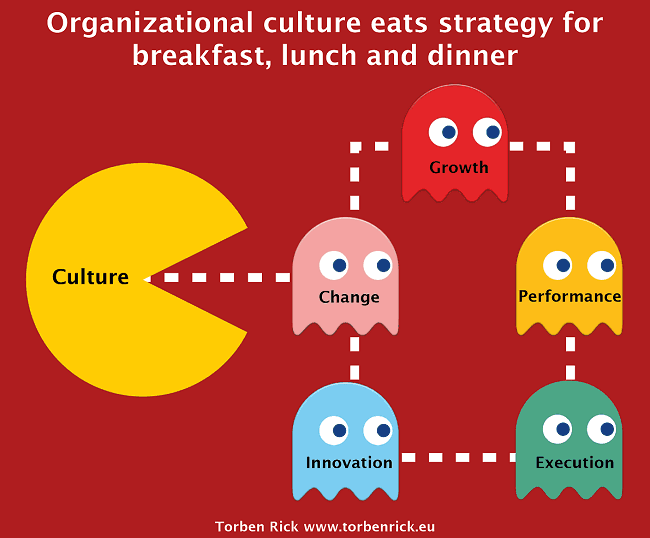 [Speaker Notes: Term attributed to Peter Drucker, organizational management expert.
Believed that a company's culture normally thwarts any attempt to
 create or enforce a strategy that is incompatible with that culture

Other lessons about this:


    People are loyal to culture, not to strategy
    Culture is more efficient than strategy
    A brittle culture can doom even a great organization
    When strategy and culture collide, culture will win
    Culture provides an emotional safe zone and offers resilience in hard times
    Culture will have a significant impact on your bottom line

Culture can eat change, growth, performance, execution, innovation when it
Comes to building inclusive organizations.]
Exploring Dimensions of Your Organization
Big Picture Analysis 
How do we understand the issues we are addressing?

Program Design
How do we engage our constituents/participants in the design and implementation of the our programs and activities? 

Program Evaluation
How do we engage our constituents/participants in defining success? 

Storytelling
How are we interrupting unproductive narratives?
[Speaker Notes: More specifically to the practices across the organization.
Particularly important in thinking about developing practices, even moving toward
Equity, which many of us also care about, and which is a different stage in the 
Process.]
Exploring Dimensions of Your Organization
Fundraising
Who do we value as important donors to reach out to?

Financial Resources
Who has control and influence over how we use our resources?

Organizational Structure 
To what extent does our structure reinforce hierarchies of value based on status rather than experience or expertise?

Governance 
How does our governance structure reflect our organizational values?
Strategies to Build Inclusion
Engage in deliberate collective self-reflection to monitor biases and stereotypes.

Create opportunities for people to interact and develop new associations.

Foster a collaborative, cooperative environment with staff sharing equal and equitable status and common goals

Involve a cross-section of decision-makers.

Different viewpoints and multiple perspectives can also help reduce implicit bias
Humanize the Impact
Refrain from detachment on the lives of people and their experience

Understanding oppression is not an intellectual exercise

Take responsibility for your own learning

Be aware of the privileges that you carry.
[Speaker Notes: And remember…]
Questions?
“Not everything that is faced can be changed, but nothing can be changed until it is faced.” 
- James Baldwin
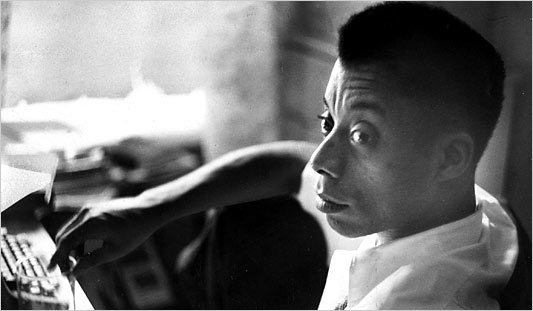 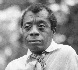 [Speaker Notes: Pause here for some questions]
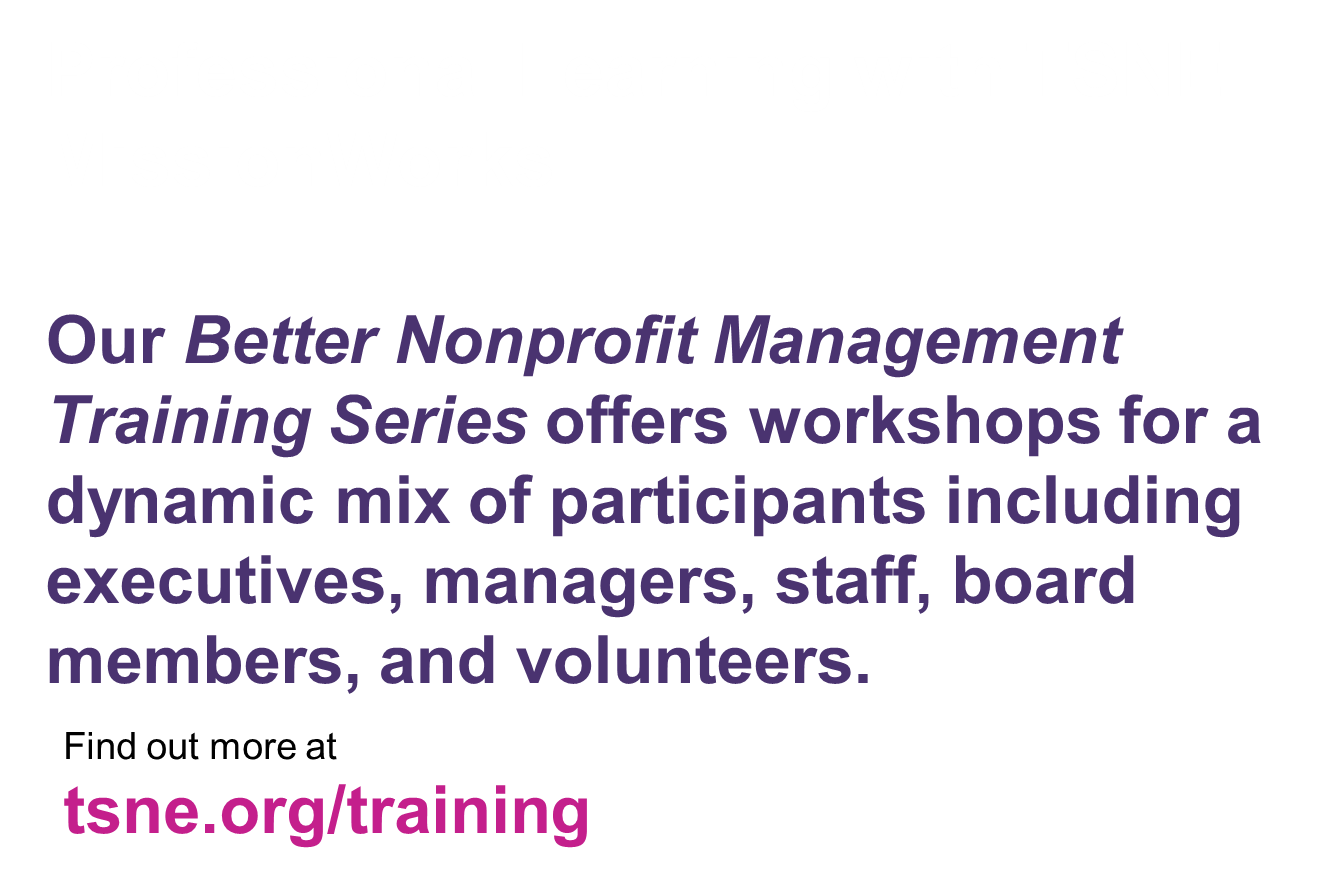